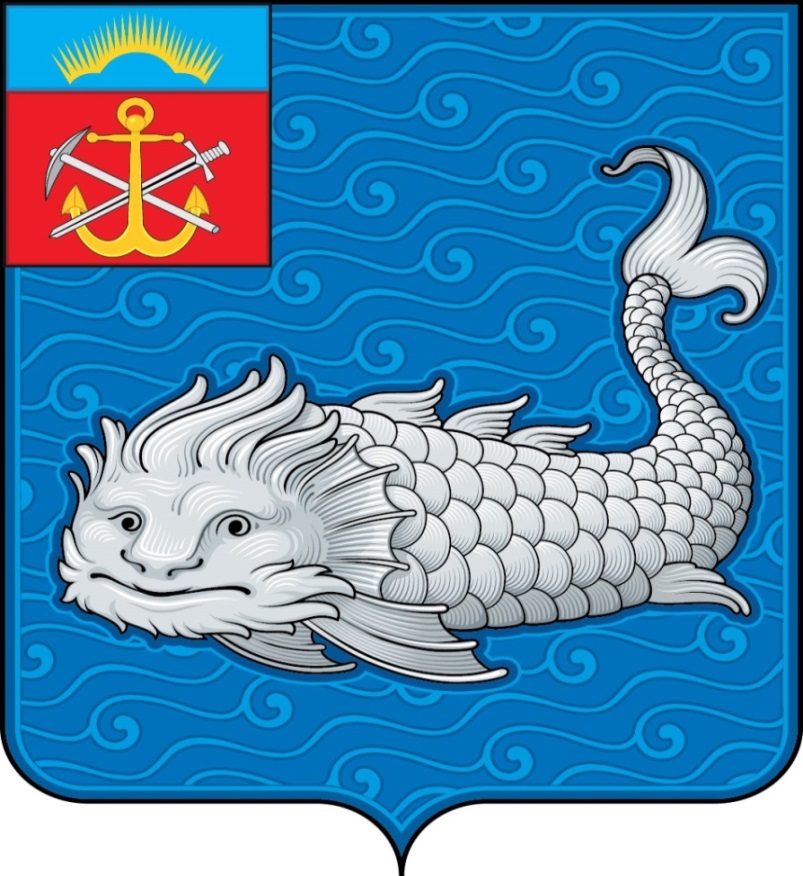 Исполнение бюджета 
города Колы за 2019 год
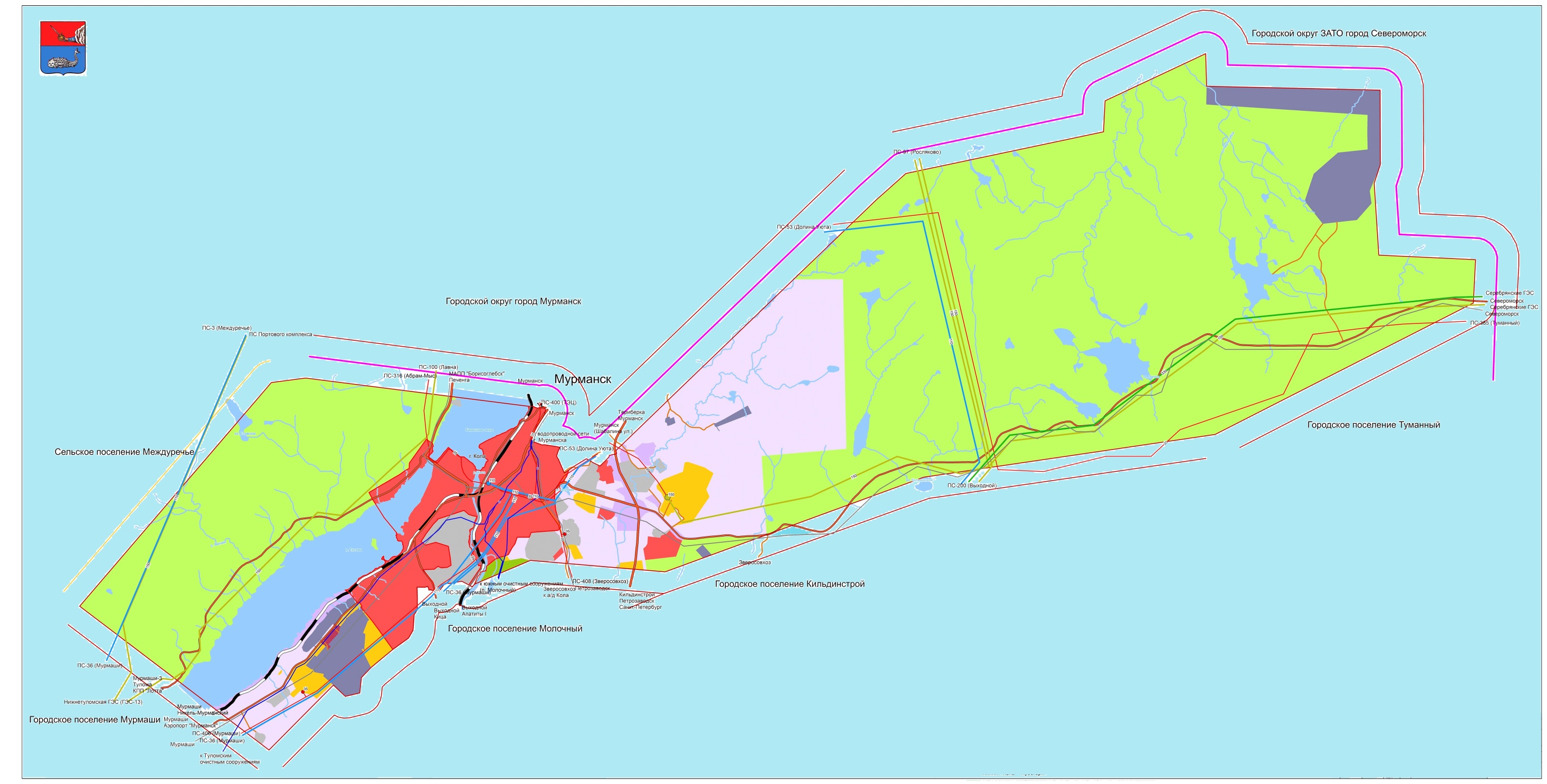 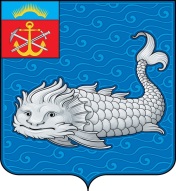 Территория муниципального образования городское поселение Кола Кольского района составляет 171,62 кв.км.  
Численность населения составляет 9681 чел.
Исполнение бюджета города Колы за 2019 год
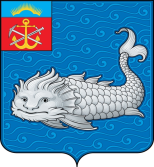 тысяч рублей
Исполнено
Утверждено
Исполнено
Утверждено
Профицит:
15 099,4
130 324,1
225 925,9
176 081,6
145 423,5
Численность     населения
9 681 чел.
Доходы 
в расчете на
1 человека (руб./чел.):
15 021,5
Расходы 
в расчете на                           1 человека (руб./чел.):
13 461,8
15 099,4
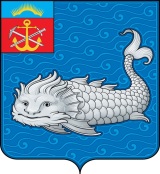 Динамика исполнения бюджета города Колы за 2018 и 2019 годы
тысяч
рублей
Доходы
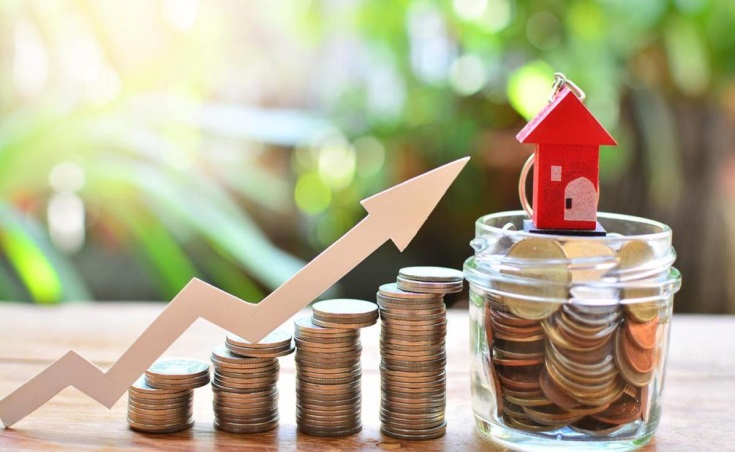 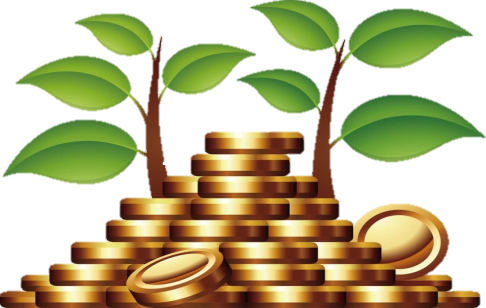 + 8%
Расходы
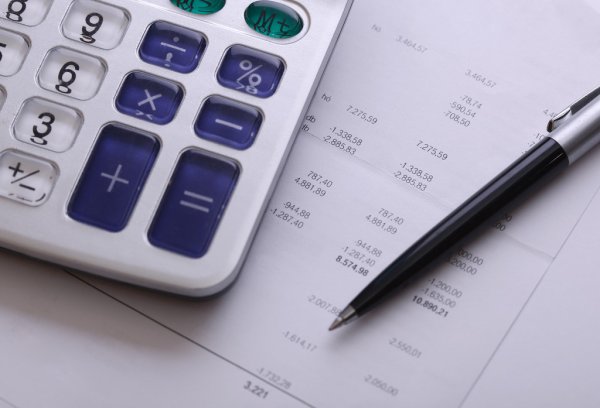 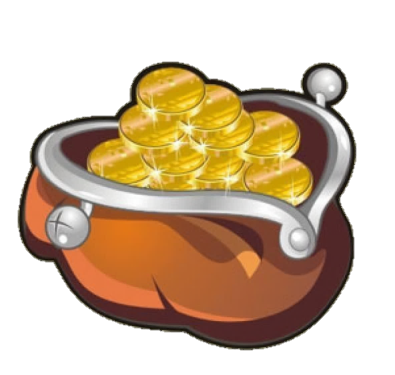 + 16%
Профицит
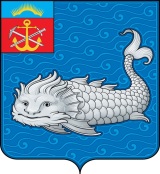 Исполнение бюджета города Колы за 2019 год
тысяч рублей
доходы
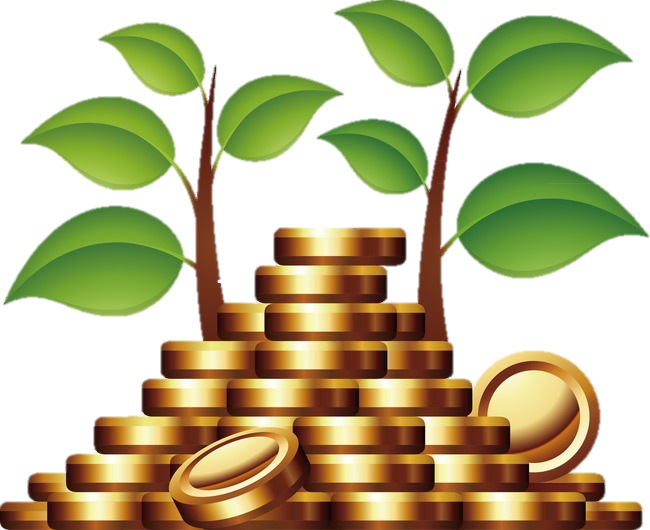 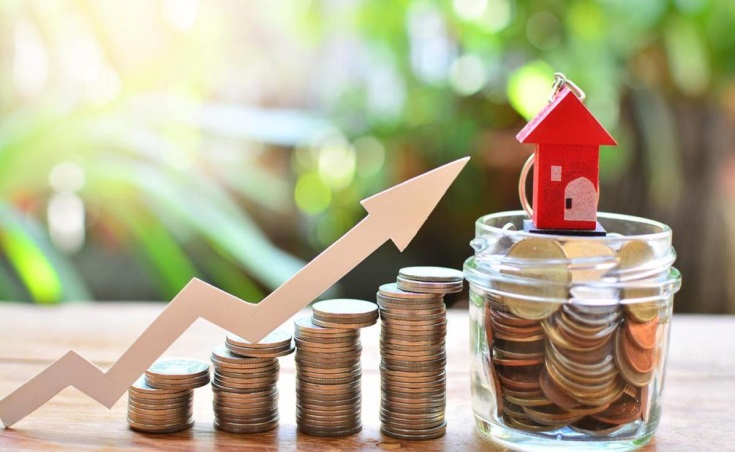 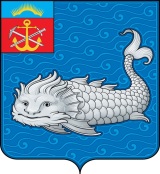 Динамика поступления доходов в бюджет 
города Кола за 2018 и 2019 годы
тысяч
рублей
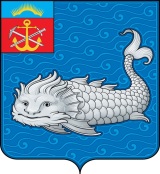 Поступления налоговых и неналоговых доходов в бюджет города Колы в 2019  году
тыс. 
рублей
Динамика поступления доходов в бюджет 
города Колы за 2018 и 2019 годы
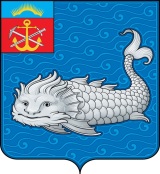 тысяч рублей
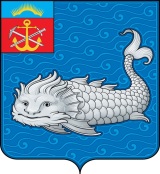 Исполнение бюджета города Колы за 2019 год
расходы
тысяч рублей
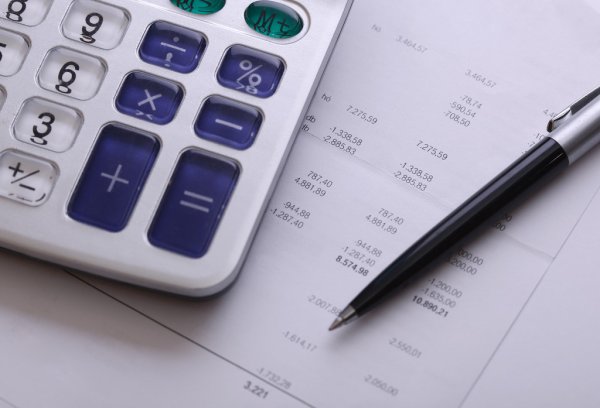 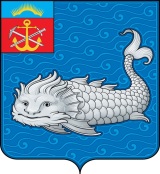 Исполнение бюджетных ассигнований на реализацию муниципальных программ города Колы и непрограммной деятельности за 2019 год
тысяч рублей
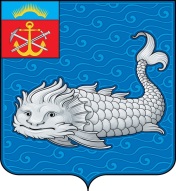 Муниципальная программа «Развитие и повышение качества человеческого капитала» включает пять подпрограмм.
ПЛАН                                           10,8 млн. рублей
ИСПОЛНЕНИЕ                          10,8 млн. рублей(100%)
Производились расходы на финансирование городских мероприятий в сферах культуры, физкультуры и спорта, библиотечной и музейной деятельности, занятости молодежи.                                     Мероприятия программы выполнены.
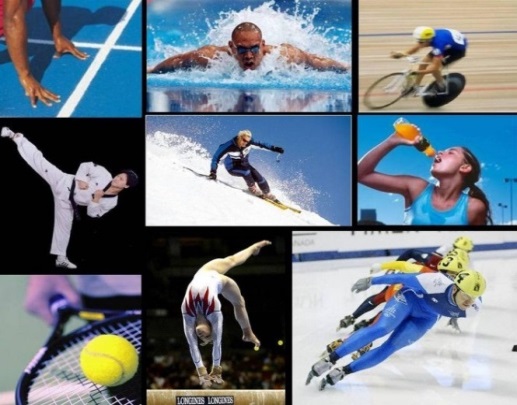 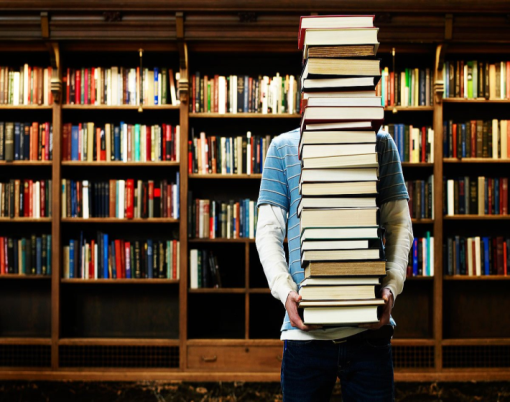 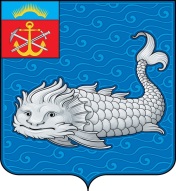 Муниципальная программа «Обеспечение благоприятной окружающей среды» включает две подпрограммы.
ПЛАН 34 млн. рублей
ИСПОЛНЕНИЕ 21,8 млн. рублей (64%)
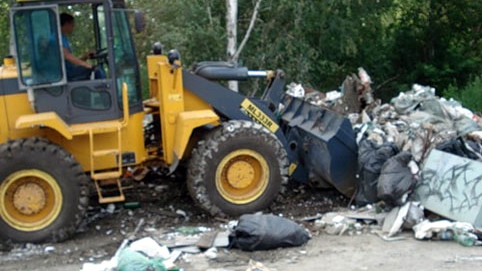 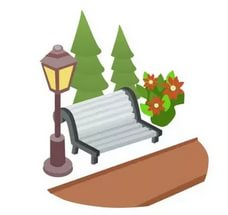 Произведены расходы на финансирование мероприятий по ликвидации несанкционированных свалок, благоустройству города.
МУНИЦИПАЛЬНАЯ ПРОГРАММА «ПОВЫШЕНИЕ БЕЗОПАСНОСТИ НАСЕЛЕНИЯ» БЫЛА ПРЕДСТАВЛЕНА ДВУМЯ ПОДПРОГРАММАМИ.
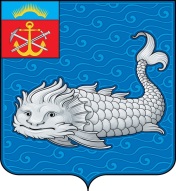 ИСПОЛНЕНИЕ                          2,4 млн. рублей (100%)
ПЛАН 2,4 млн. рублей
Финансировались мероприятия по повышению безопасности населения,  профилактике терроризма и экстремизма, расходы на содержание ЕДДС. Мероприятия программы выполнены.
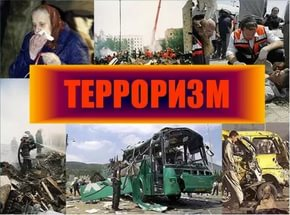 МУНИЦИПАЛЬНАЯ ПРОГРАММА «СОЗДАНИЕ КОМФОРТНЫХ ЖИЛИЩНЫХ УСЛОВИЙ» ВКЛЮЧАЕТ В СЕБЯ ТРИ ПОДПРОГРАММЫ.
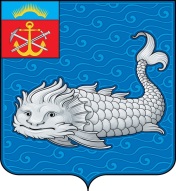 ПЛАН  16,8 млн. рублей
ИСПОЛНЕНИЕ 5,1 млн. рублей (31%)
Финансировались мероприятия по обеспечению объектами коммунальной и дорожной инфраструктуры земельных участков, предназначенных для многодетных семей; расходы по уплате взносов на капитальный ремонт многоквартирных домов и на мероприятия по капитальному ремонту многоквартирных домов.                                                                                                            Неполное исполнение объясняется следующим:
работы по обеспечению земельных участков, предназначенных для индивидуального жилищного строительства многодетным семьям, объектами коммунальной инфраструктуры и дорогами перенесены на 2020 год.
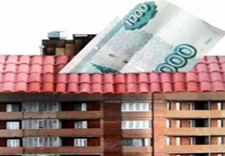 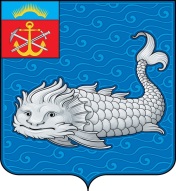 МУНИЦИПАЛЬНАЯ ПРОГРАММА «ОБЕСПЕЧЕНИЕ ЭФФЕКТИВНОГО ФУНКЦИОНИРОВАНИЯ ГОРОДСКОГО ХОЗЯЙСТВА ВКЛЮЧАЕТ В СЕБЯ СЕМЬ ПОДПРОГРАММ
ИСПОЛНЕНИЕ 30,2 млн. рублей (58%)
ПЛАН 52,4 млн. рублей
Финансировались мероприятия по энергосбережению, по ремонту и содержанию дорог, по подготовке объектов жизнеобеспечения к отопительному периоду, по содержанию котельных, наружных сетей, по капитальному ремонту муниципальной собственности, по содержанию МКУ «Управление городского хозяйства». Мероприятия программы выполнены. Неполное исполнение объясняется сложившейся экономией в результате проведения конкурсных процедур, а так же перенесением сроков ремонта здания для МБУК «Музей истории города Колы» на 2020 год
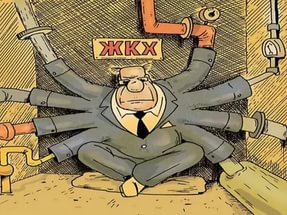 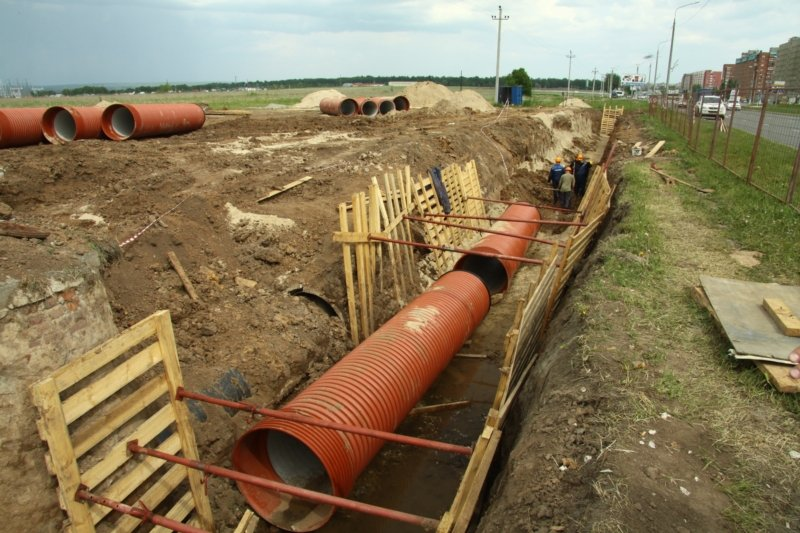 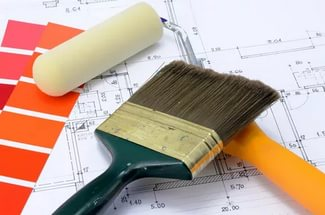 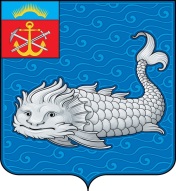 МУНИЦИПАЛЬНАЯ ПРОГРАММА «ОБЕСПЕЧЕНИЕ ЭКОНОМИЧЕСКОГО РОСТА, РАЗВИТИЯ И МОДЕРНИЗАЦИИ» ВКЛЮЧАЕТ В СЕБЯ ДВЕ ПОДПРОГРАММЫ.
ИСПОЛНЕНИЕ                          0,1 млн. рублей (28%)
ПЛАН 0,5 млн. рублей
Предусматривались бюджетные ассигнования на финансирование мероприятий по внесению изменений в генплан, развитие среднего и малого предпринимательства.
МУНИЦИПАЛЬНАЯ ПРОГРАММА «ПОВЫШЕНИЕ ЭФФЕКТИВНОСТИ МУНИЦИПАЛЬНОГО УПРАВЛЕНИЯ» ВКЛЮЧАЕТ В СЕБЯ ВОСЕМЬ ПОДПРОГРАММ.
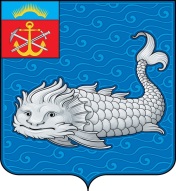 ИСПОЛНЕНИЕ   38,4 млн. рублей  (93%)
ПЛАН 41,5 млн. рублей
Финансировались мероприятия по содержанию местной администрации, мероприятий в сфере информационно-коммуникационных технологий, по управлению муниципальным имуществом, по проведению землеустроительных работ, по содержанию МКУ «Управление делами органов местного самоуправления».

Неполное освоение средств объясняется установленными сроками исполнения контрактов в 2019 году. Также сложилась экономия в результате проведения конкурсных процедур.
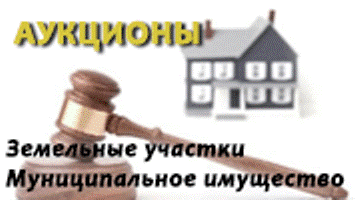 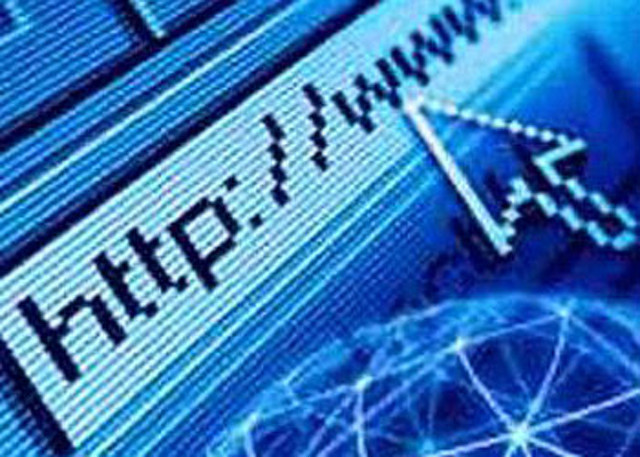 МУНИЦИПАЛЬНАЯ ПРОГРАММА «ФОРМИРОВАНИЕ СОВРЕМЕННОЙ ГОРОДСКОЙ СРЕДЫ».
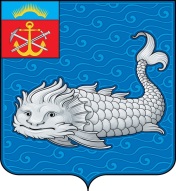 Финансировались мероприятия по благоустройству дворовых территорий и территорий общего пользования. Неполное исполнение объясняется следующим: 
-работы по благоустройству общественной территории «Поморская набережная» перенесены на 2020 год.
ИСПОЛНЕНИЕ 9,3 млн. рублей (17,1%)
ПЛАН        54,5 млн. рублей
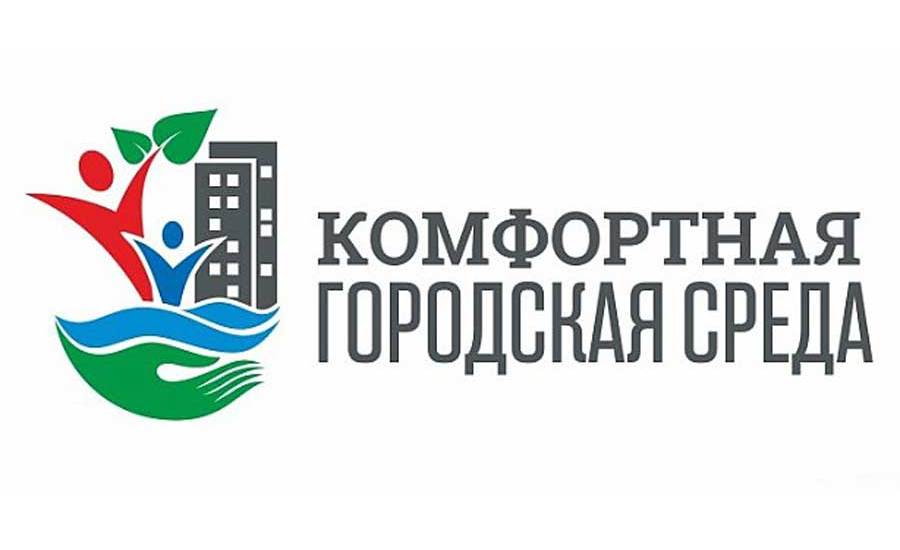 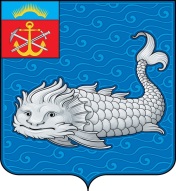 Сведения о поступлении и об использовании бюджетных ассигнований муниципального дорожного фонда  муниципального образования городское поселение Кола Кольского района за 2019 год
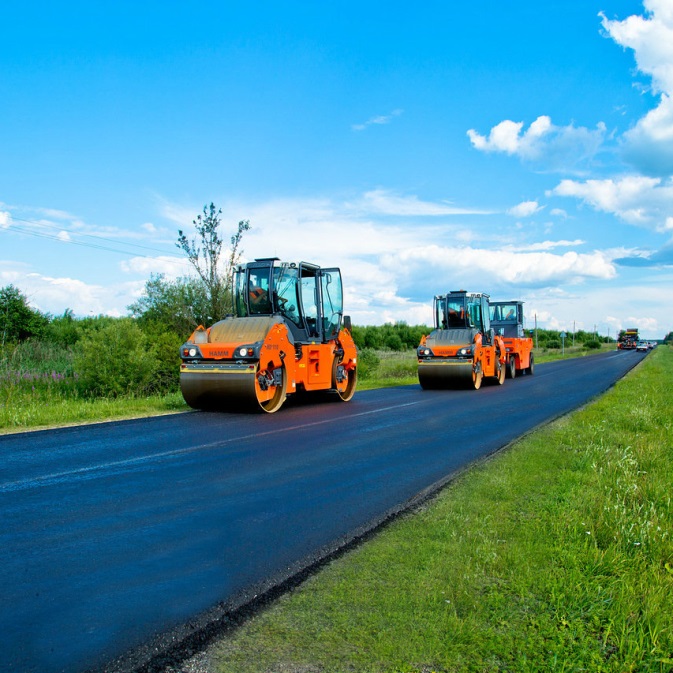 тысяч рублей
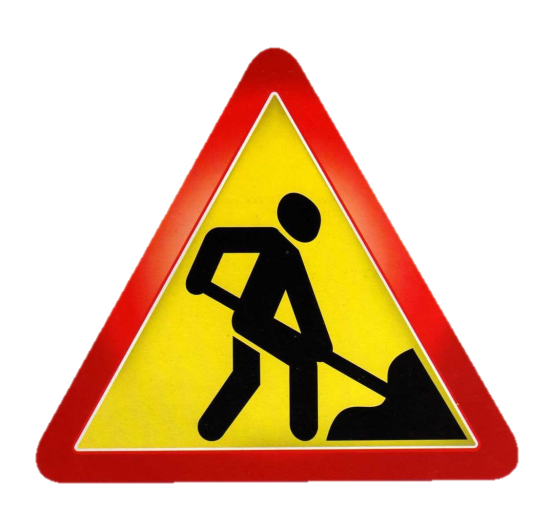 Направления расходования дорожного фонда:
Обслуживание и содержание дорог местного значения в границах городского поселения
Строительство, реконструкцию, ремонт и капитальный ремонт автомобильных дорог общего пользования местного значения
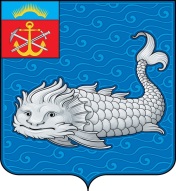 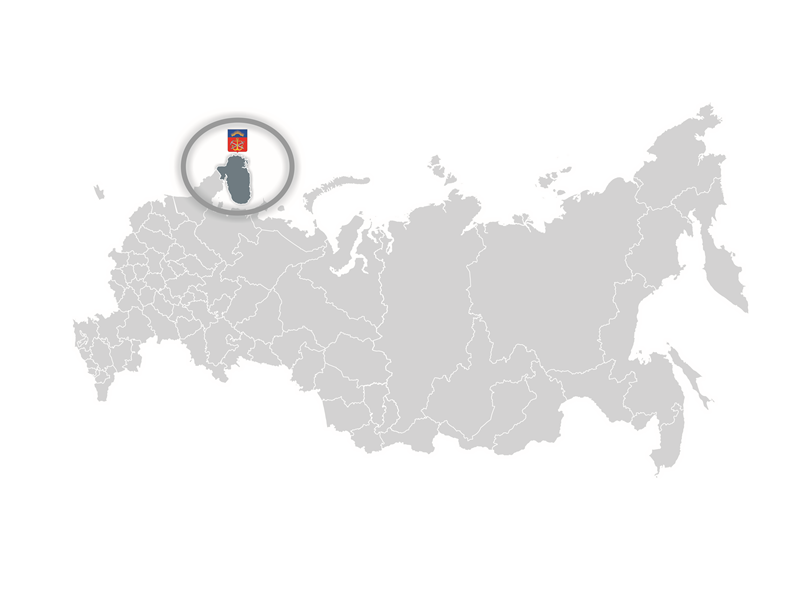 БЛАГОДАРИМ ЗА ВНИМАНИЕ!
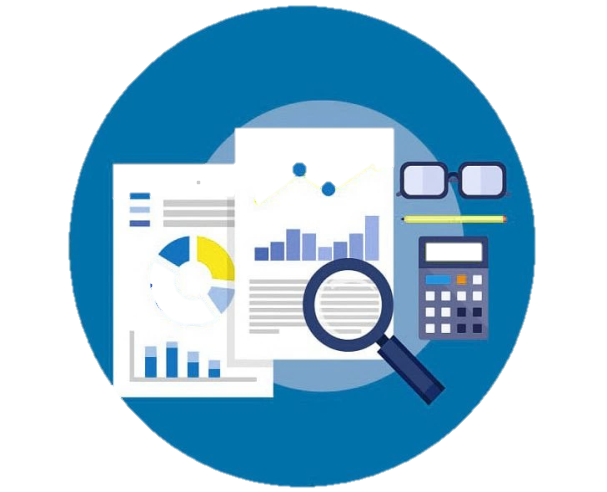 Контактная информация:Управление финансов администрации Кольского района,Адрес: г. Кола, пр. Советский, д. 50,Тел. 8 (81553) 33390, 33935,E-mail: fo@akolr.gov-murman.ru